Instrucciones para este recurso
Las siguientes diapositivas muestran algunas formas de involucrar a los niños en la relajación progresiva muscular.
Puede compartir las diapositivas en orden o solo mostrar algunas. Sin embargo, inicialmente es posible que desee compartir todas las diapositivas y preguntarle al niño cuál le gusta más.
A medida que presenta cada diapositiva, modele cada movimiento de manera exagerada para que el niño tenga claro cómo hacerlo. Además, ¡hazlo divertido! Haga preguntas como, "¿has visto un gato estirarse? ... ¡Hagámoslo juntos!"
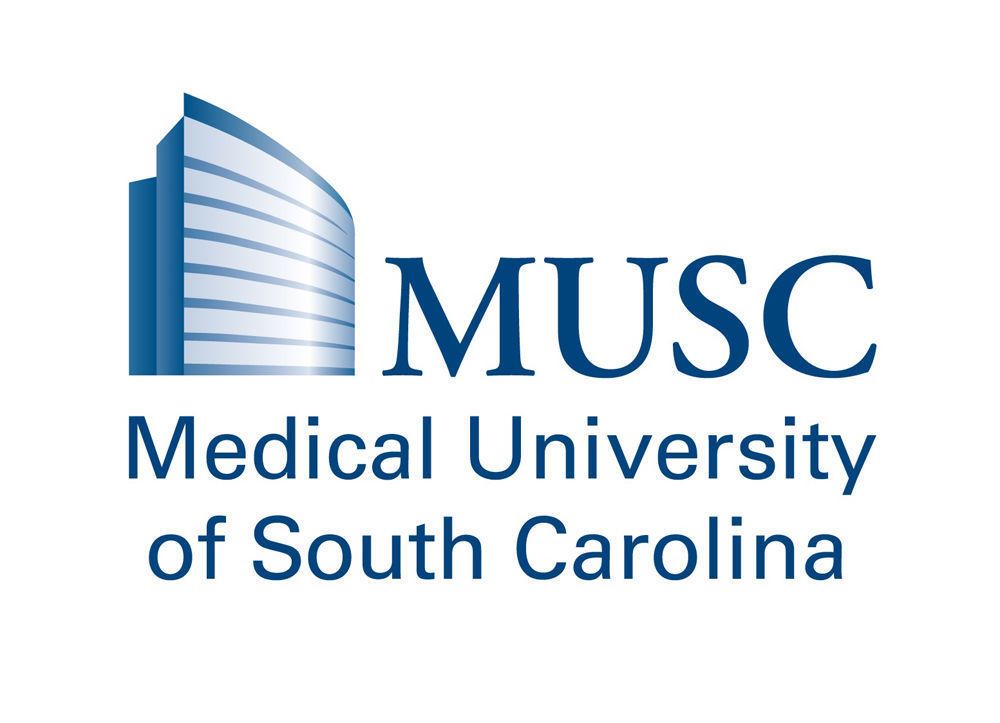 Resource created by the MUSC Telehealth Outreach Program
¡Vamos a relajarnos!
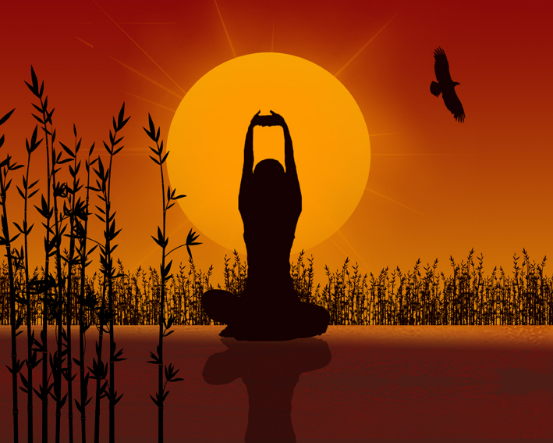 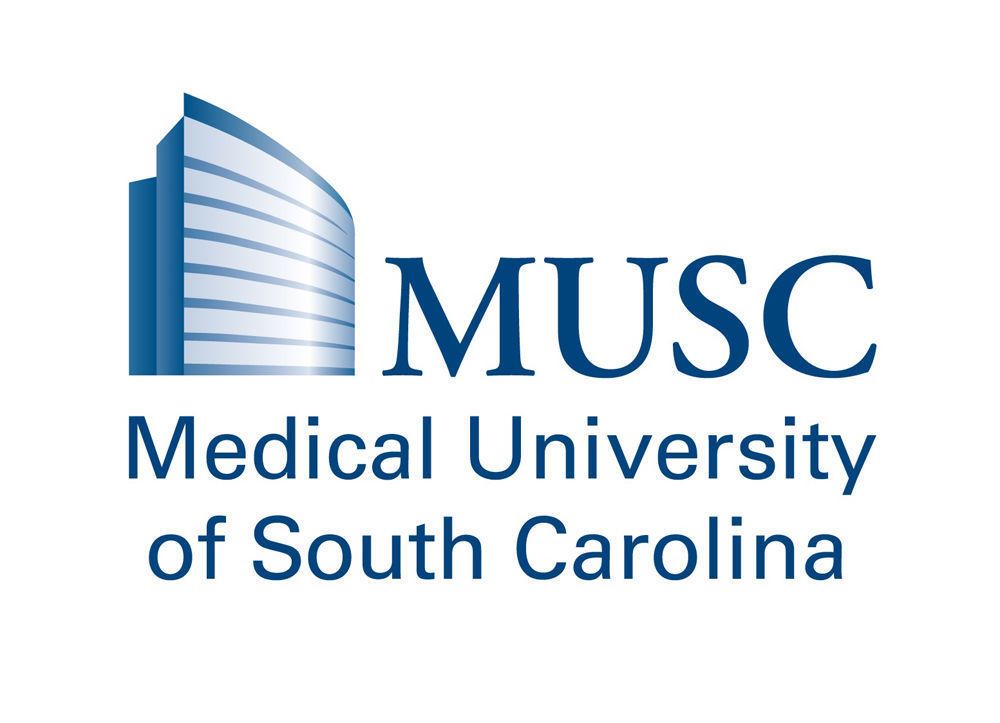 Resource created by the MUSC Telehealth Outreach Program
[Speaker Notes: Sometimes we all feel kind of tense or nervous. When you feel nervous your muscles get all tight and tense and it is hard to pay attention to what you are supposed to be doing. For example, some people feel nervous before they take a test or feel tense before that are meeting someone new. Can you give some examples of when you have felt tense? 

We’re going to learn how to make ourselves feel nice and relaxed instead of tight and tense. We’ll learn how to tell when our muscles feel tense and how to make them feel relaxed. 

https://vkc.mc.vanderbilt.edu/asdbloodwork/parent/muscletensingscript.php

Photo by <a href="/photographer/duchesssa-41098">Gabriella Fabbri</a> from <a href="https://freeimages.com/">FreeImages</a>]
Aprieta un limón
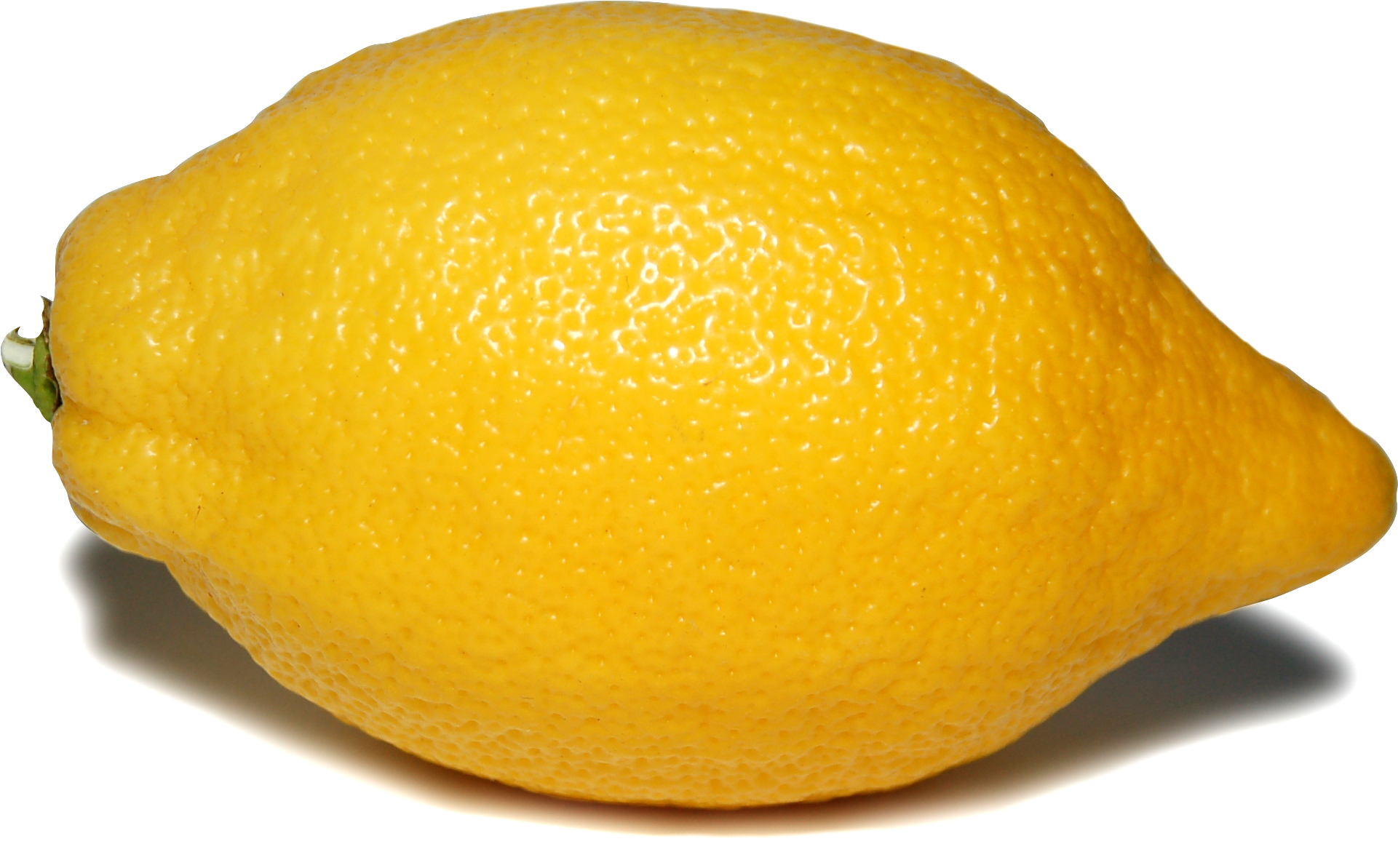 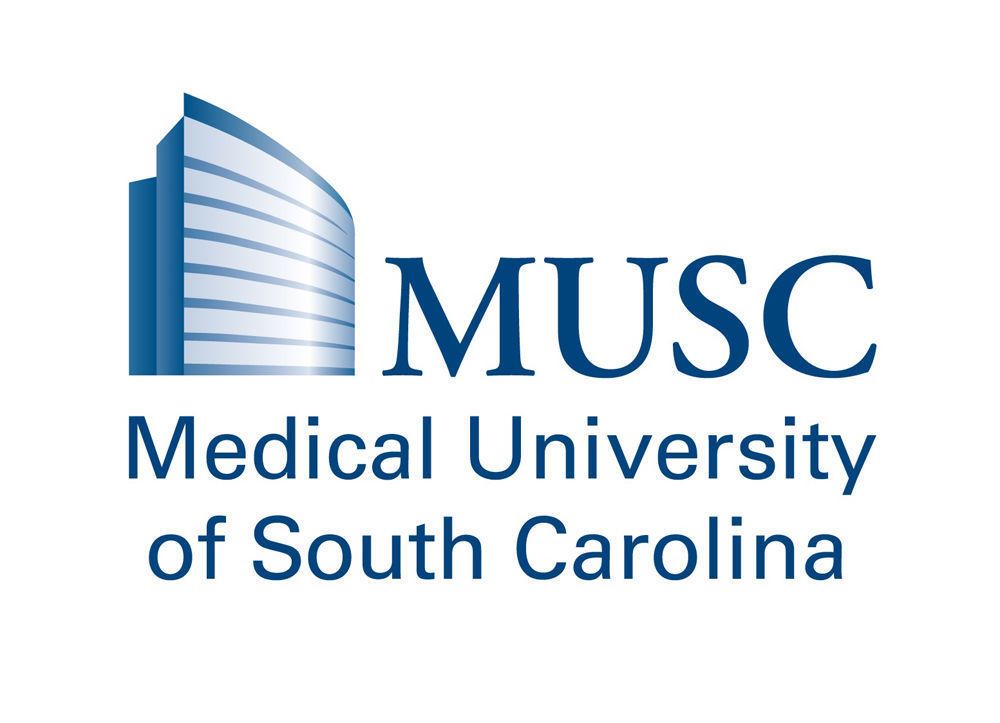 Resource created by the MUSC Telehealth Outreach Program
[Speaker Notes: Manos y brazos: Exprime un limón. 
Imagina que tienes un limón entero en cada mano. Ahora apriétalo fuerte. ¡Intenta exprimir todo el jugo! Siente la tensión en tu mano y brazo mientras aprietas. ¡Aprieta fuerte! No dejes una sola gota. (Sostenga por 10 segundos). Ahora relájate y deja caer el limón de tu mano. Vea cuánto mejor se siente tu mano y brazo cuando están relajados.

Photo by <a href="/photographer/jeti87-58189">jeti87</a> from <a href="https://freeimages.com/">FreeImages</a>]
Estírate como un gato
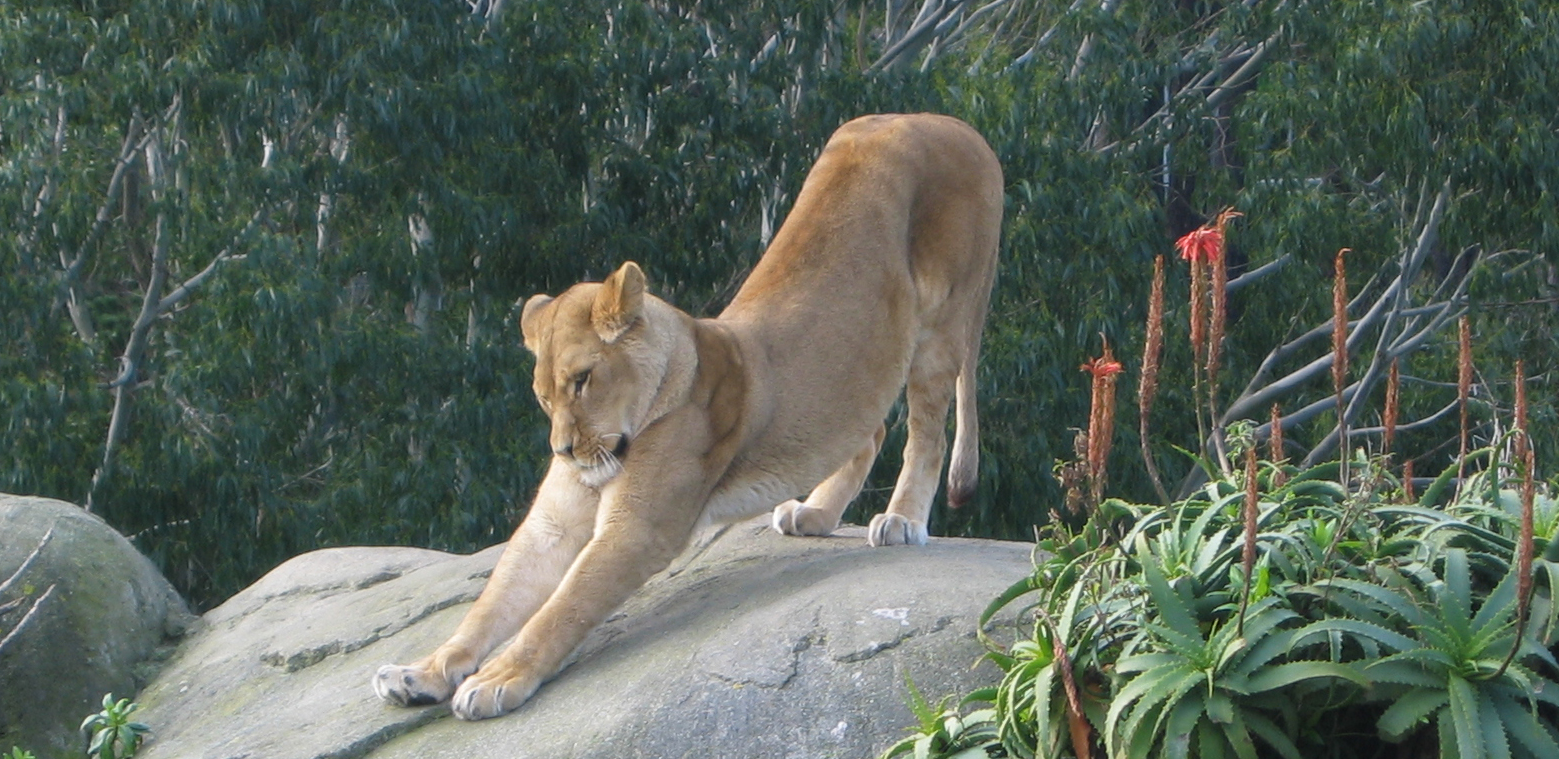 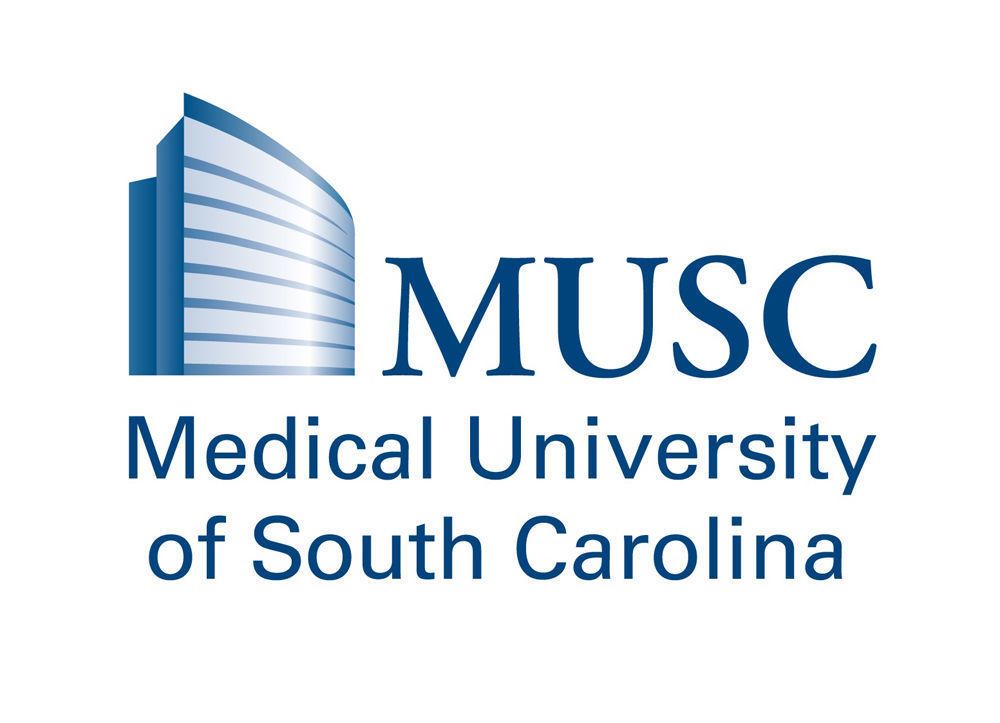 Resource created by the MUSC Telehealth Outreach Program
[Speaker Notes: Brazos y hombros: Estírate como un gato 
Imagina que eres un gato peludo y perezoso y te acabas de despertar de una siesta. Estire los brazos delante de de ti. Ahora levántelos muy por encima de tu cabeza. Siente el tirón en tus hombros. Estírate más alto e intenta tocar el techo. (Sostenga por 10 segundos). ¡Excelente! Déjalos caer muy rápido y siente lo bueno que es estar relajado. Se siente bien, cálido y perezoso. Mejora la sensación de manos y brazos cuando están relajados.

Photo by <a href="/photographer/Illuminati-45672">Logan Ashadar</a> from <a href="https://freeimages.com/">FreeImages</a>]
Esconde en tu caparazón
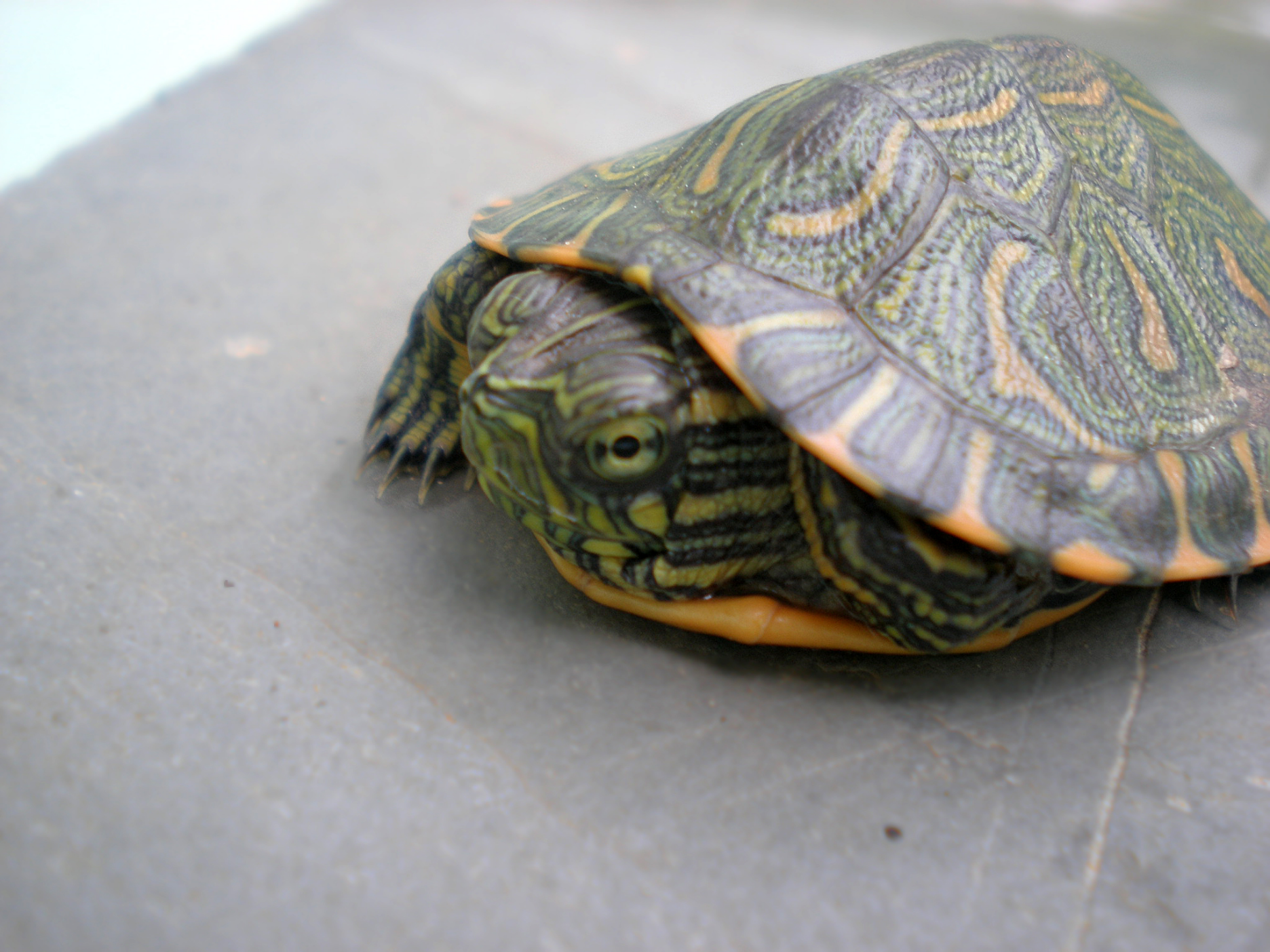 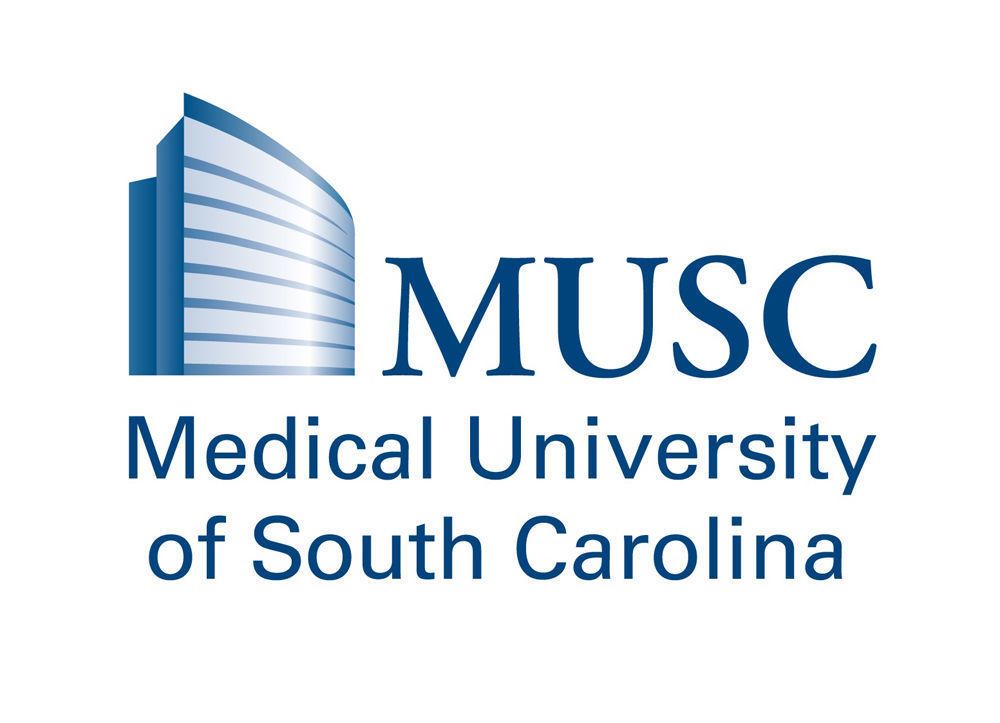 Resource created by the MUSC Telehealth Outreach Program
[Speaker Notes: Hombros y cuello: Escóndete en tu caparazón 
Ahora finge que eres una tortuga. Intenta meter la cabeza en tu caparazón. Trata de llevar los hombros hacia las orejas y empuja la cabeza hacia los hombros. ¡Manténla apretada! (Sostenla por 10 segundos). Bien, puedes salir ahora. Siente que tus hombros se relajan.

Photo by <a href="/photographer/aokiharu-64072">aokiharu</a> from <a href="https://freeimages.com/">FreeImages</a>]
Colúmpiate alto
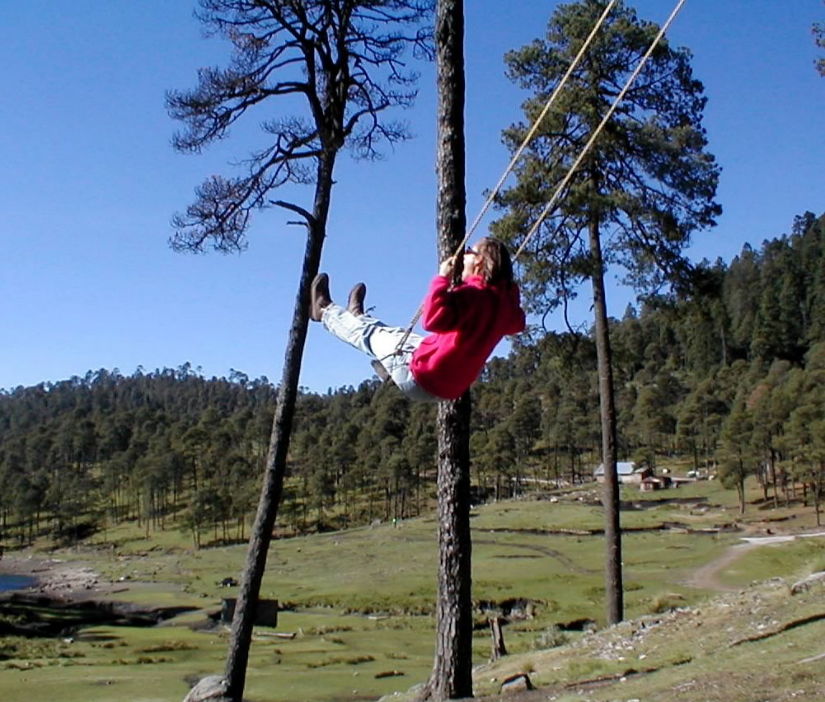 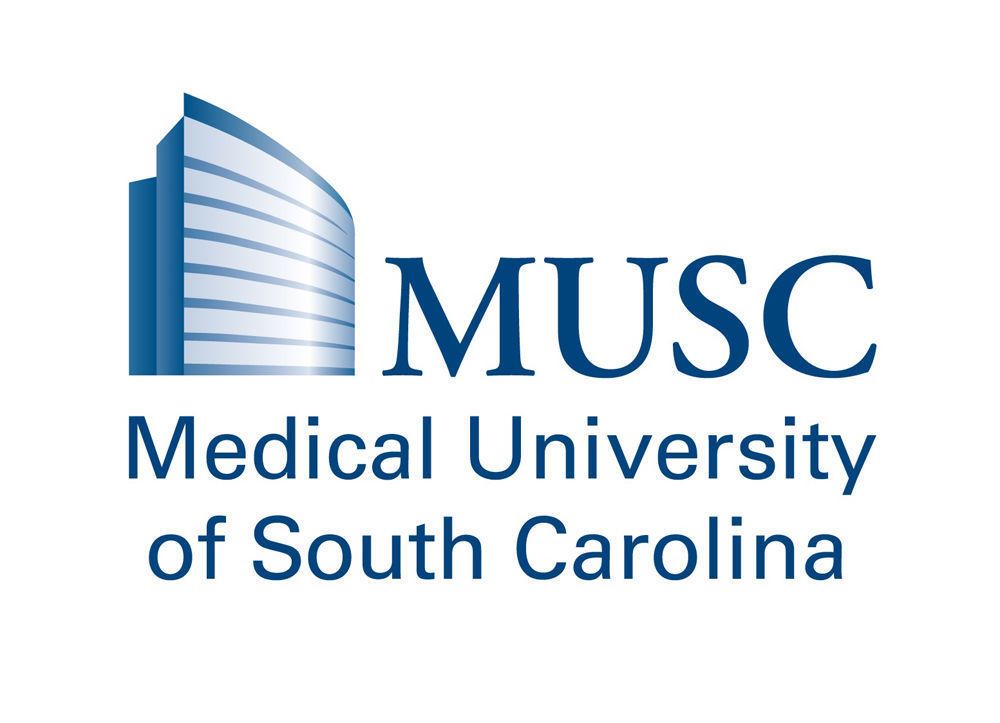 Resource created by the MUSC Telehealth Outreach Program
[Speaker Notes: Atrás: Colúmpiate
Imagina que estás en un columpio en el parque. Balancea la parte superior de tu cuerpo hacia adelante y hacia atrás, hacia adelante y hacia atrás. Para llegar realmente alto, usa tus brazos para ayudarte a balancearte. ¡Sigue balanceándote! (Sostenlo por 10 segundos). Excelente. Ya terminaste en el columpio. Siéntate y relájate.

Photo by <a href="/photographer/mexikids-29583">tim  &amp; annette</a> from <a href="https://freeimages.com/">FreeImages</a>]
Aprieta para pasar la cerca
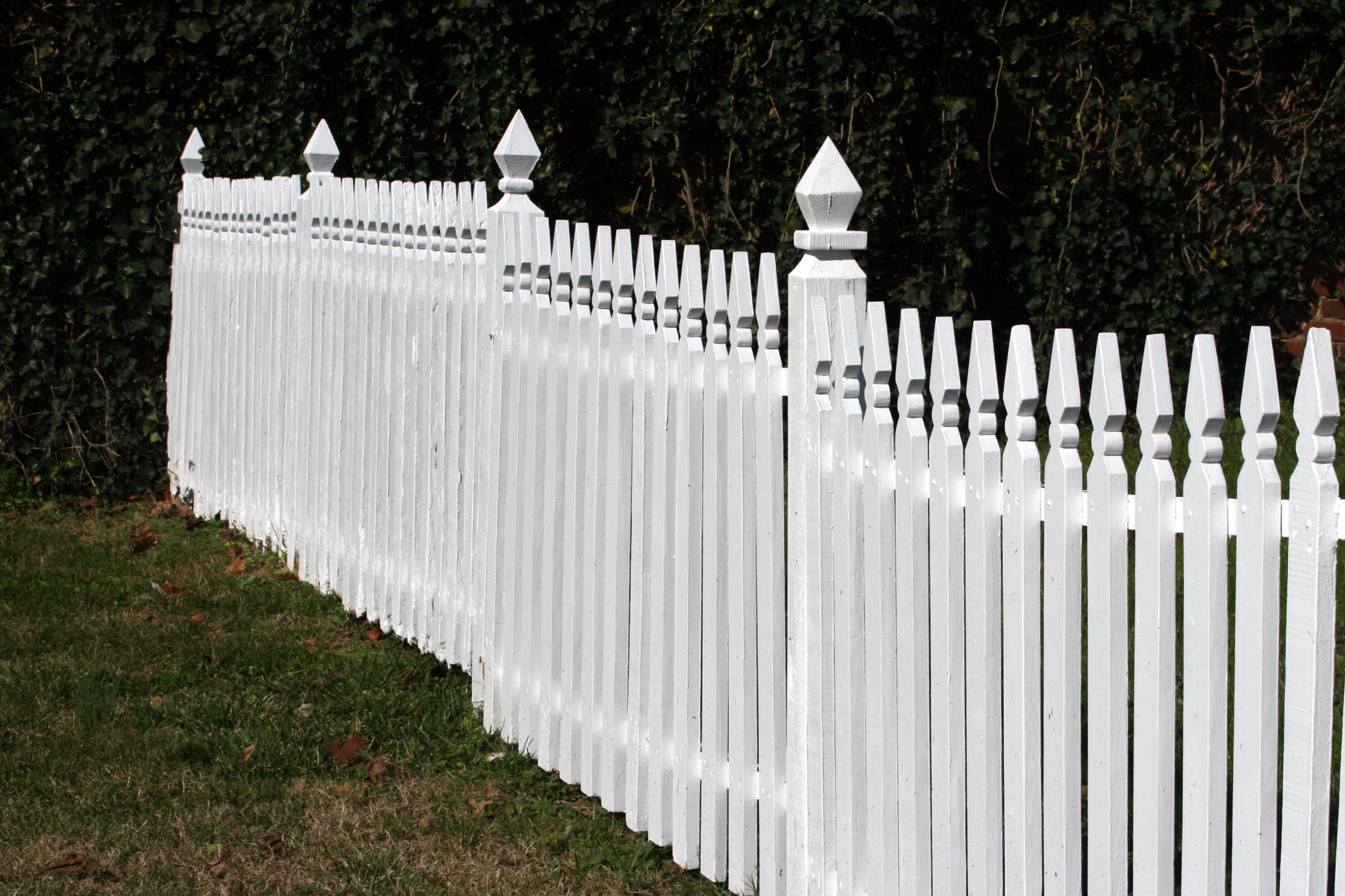 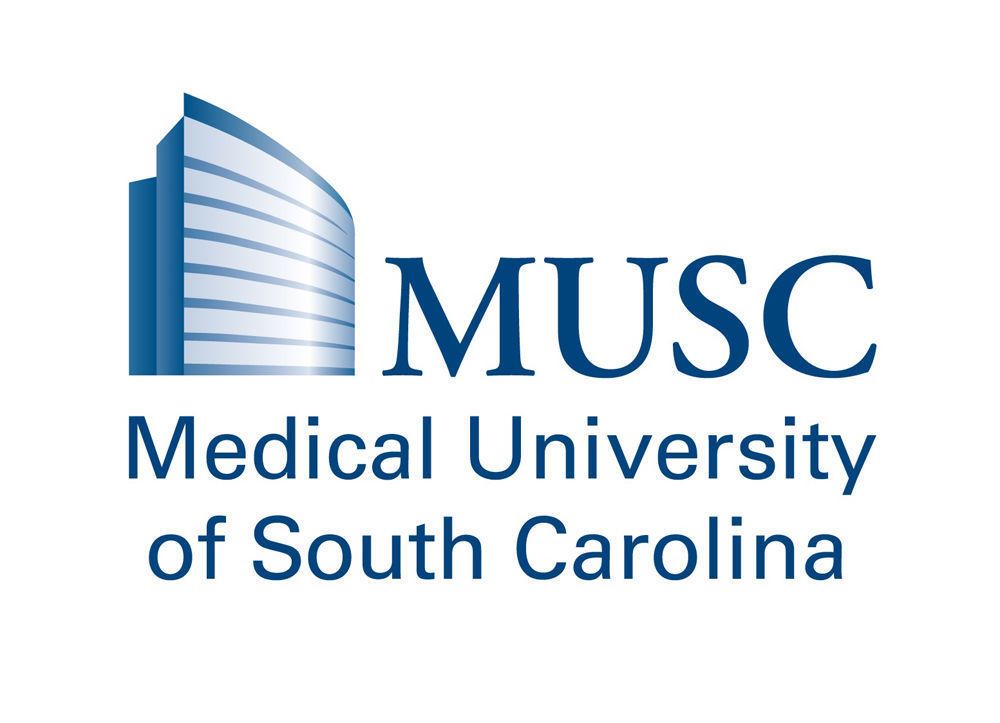 Resource created by the MUSC Telehealth Outreach Program
[Speaker Notes: Estómago: Aprieta para pasar la cerca
Ahora imagina que quieres exprimirte a través de una cerca estrecha. Tendrás que ponerte muy delgado si vas a lograrlo. Aspira tu estómago, intenta apretarlo contra tu columna vertebral. Hazlo realmente pequeño y apretado. ¡Sosténlo tan fuerte como puedas! (Sostén por 10 segundos). ¡Bien, lo lograste! Atravesaste la cerca. Relájate y deja que tu estómago regrese a donde pertenece.

Photo by <a href="/photographer/thadz-45228">Thad Zajdowicz</a> from <a href="https://freeimages.com/">FreeImages</a>]
Mastica la zanahoria
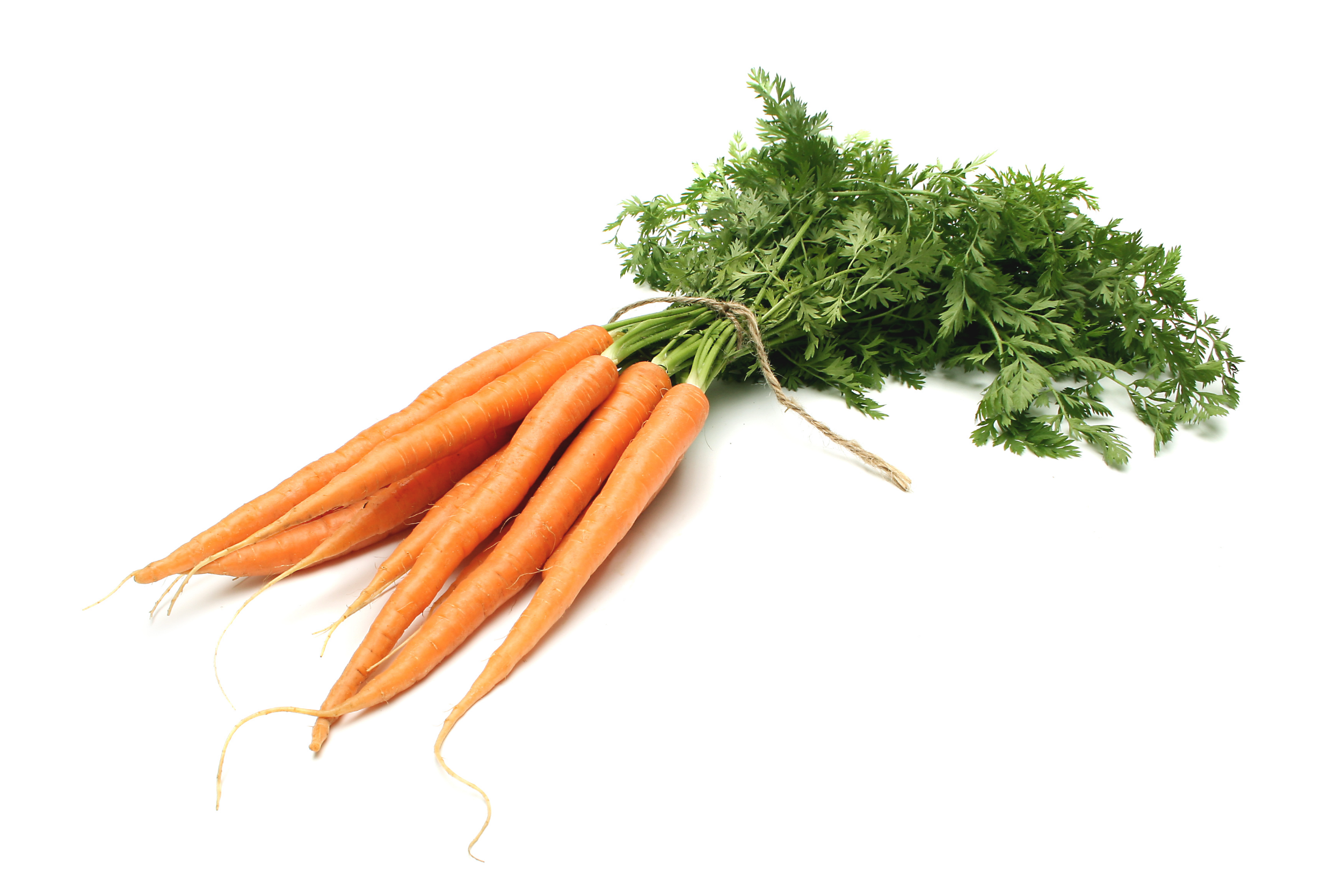 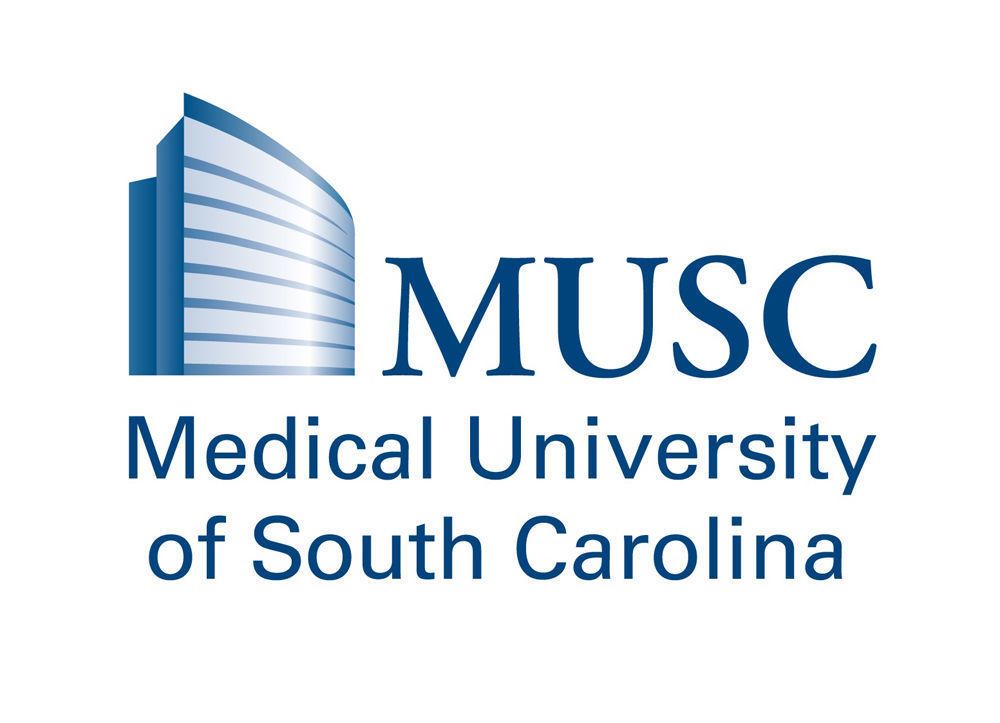 Resource created by the MUSC Telehealth Outreach Program
[Speaker Notes: Mandíbula: mastica esa zanahoria
Ahora, finge que estás tratando de comer una zanahoria gigante y dura. Es muy difícil de masticar. Muérdela. Tan duro como puedas. ¡Queremos convertir esa zanahoria en papilla! Sigue mordiendo. (Sostén por 10 segundos). Bueno. Ahora relájate. Has comido la zanahoria. Déjate ir tan suelto como puedas.

Photo by <a href="/photographer/vierdrie-46406">Jean Scheijen</a> from <a href="https://freeimages.com/">FreeImages</a>]
Quítate la mosca de tu nariz
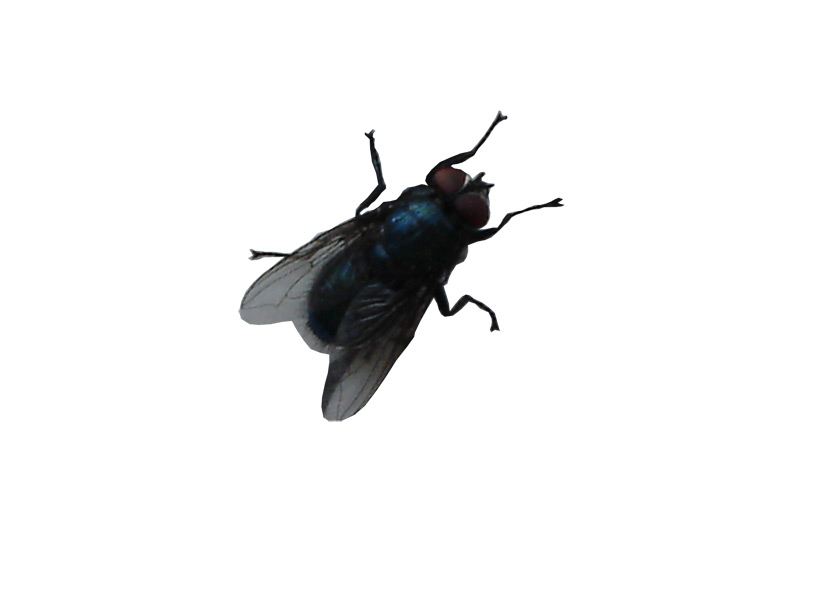 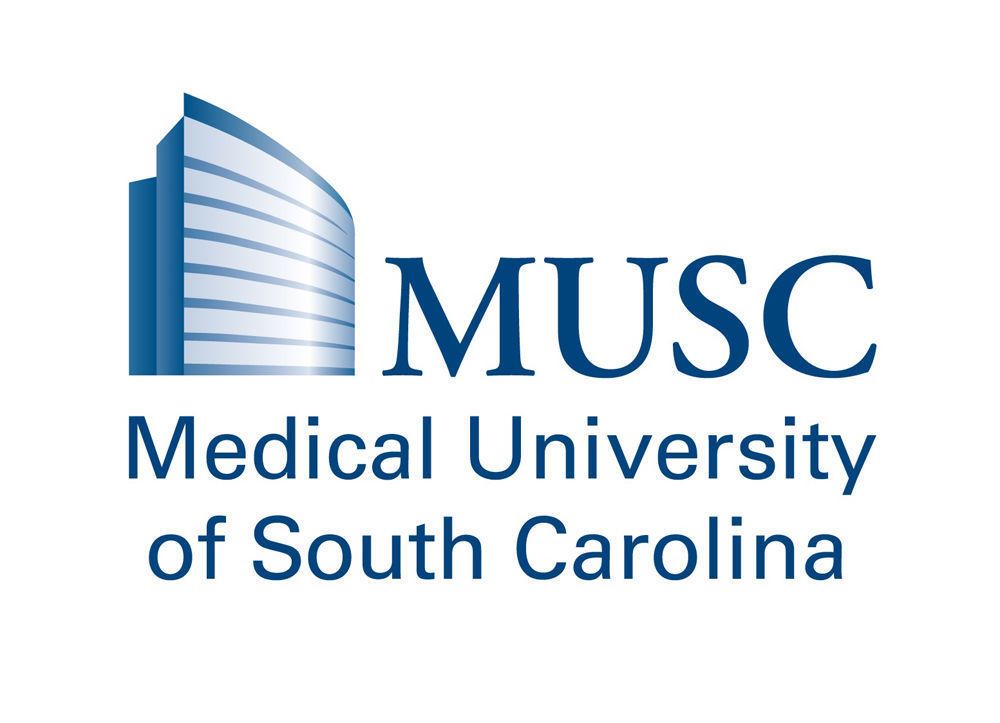 Resource created by the MUSC Telehealth Outreach Program
[Speaker Notes: Rostro y nariz: saca esa mosca de tu nariz 
¡Aquí viene una vieja mosca molesta y ha aterrizado en tu nariz! Intenta sacarla sin usar tus manos. Arruga la nariz. Haz tantas arrugas en tu nariz como puedas. Arruga la nariz con mucha fuerza y mantenla tan apretada como puedas. Ten en cuenta que cuando se arrugue la nariz, las mejillas, la boca, la frente y los ojos le ayudarán y también se tensarán. (Sostén por 10 segundos). Bueno. La has espantado. Ahora puedes relajarte y dejar que toda tu cara se relaje.

Photo by <a href="/photographer/margot26-46221">Gosia Siechowicz</a> from <a href="https://freeimages.com/">FreeImages</a>]
Chapotea tus dedos en el lodo
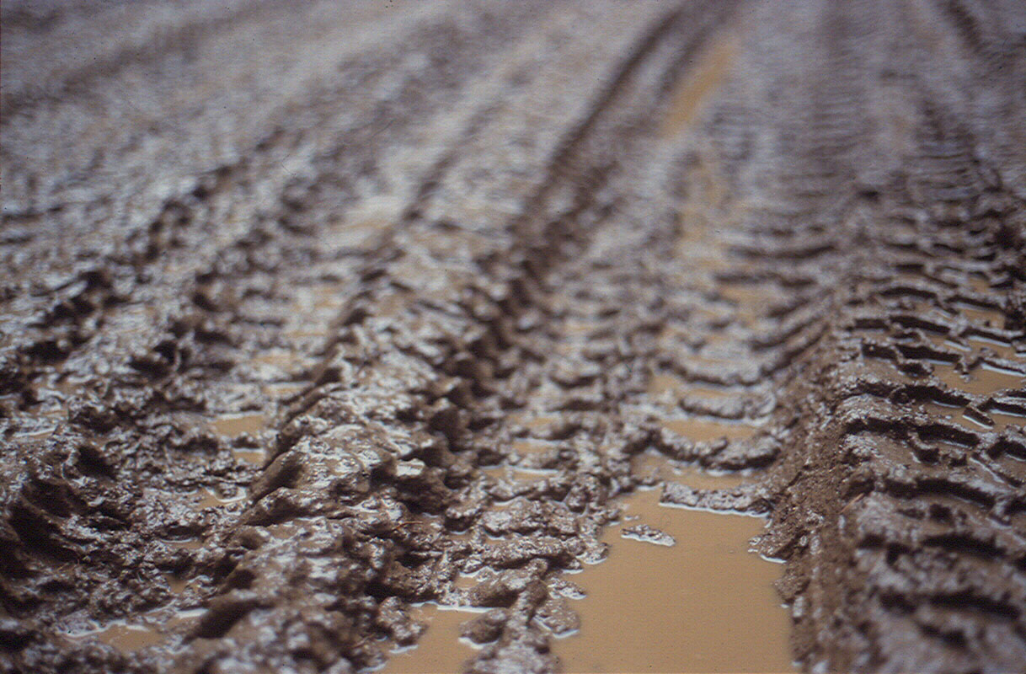 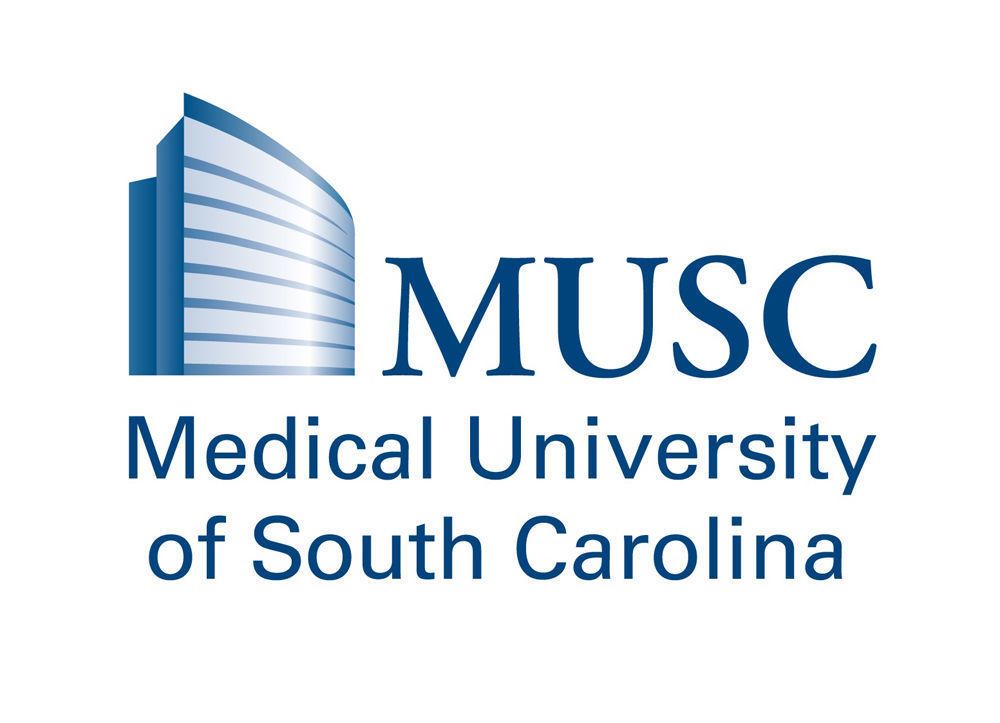 Resource created by the MUSC Telehealth Outreach Program
[Speaker Notes: Piernas y pies: aplasta los dedos de los pies en el lodo
Ahora finge que estás descalzo en un charco de lodo grande y espeso. Aprieta los dedos de los pies en el lodo. Intenta bajar los pies hasta el fondo del charco de lodo. Probablemente necesitarás tus piernas para ayudarte a empujar. Aprieta los dedos de los pies. ¡Empuja los pies con fuerza! (Sostén por 10 segundos). Bien, vuelve ahora. Relaja los pies, relaja las piernas y relaja los dedos de los pies. Se siente tan bien estar relajado. Sin tensión en ningún lado. Te sientes cálido y tranquilo(a).

Photo by <a href="/photographer/olchuckj-40204">charles olsen</a> from <a href="https://freeimages.com/">FreeImages</a>]